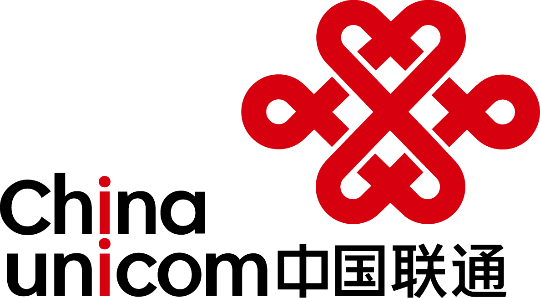 中国联通专用总结汇报商务演示
The spring and autumn period and the visual studio is one of the enterprises and individuals to provide professional creativity, brand integration design consultants, more than 15 years working experience. To customers as the benchmark, with wisdom grafting business and the arts.
汇报：xiazaii
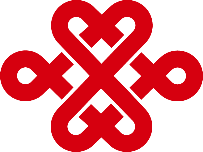 PART 01
PART 02
PART 03
PART 04
工作概述
完成情况
经验总结
未来计划
PART 01
基本工作概述
The spring and autumn period and the visual studio is one of the enterprises and individuals to provide professional creativity, brand integration design consultants, more than 15 years working experience. To customers as the benchmark, with wisdom grafting business and the arts.
Your Title
Your Title
Your Title
1
2
3
Lorem ipsum dolor sit amet, consectetur adipisicing elit, sed do eiusmod tempor incididunt ut labore et dolore magna aliqua. Ut enim ad minim veniam
Lorem ipsum dolor sit amet, consectetur adipisicing elit, sed do eiusmod tempor incididunt ut labore et dolore magna aliqua. Ut enim ad minim veniam
Lorem ipsum dolor sit amet, consectetur adipisicing elit, sed do eiusmod tempor incididunt ut labore et dolore magna aliqua. Ut enim ad minim veniam
CLICK TO ADD YOUR TITLE IN HERE
CLICK TO ADD YOUR TITLE IN HERE
ADD YOUR TITLE
ADD YOUR TITLE
ADD YOUR TITLE
Lorem ipsum dolor sit amet, consectetur adipisicing elit, sed do eiusmod tempor incididunt ut labore et dolore magna aliqua. Ut enim ad minim veniam
Lorem ipsum dolor sit amet, consectetur adipisicing elit, sed do eiusmod tempor incididunt ut labore et dolore magna aliqua. Ut enim ad minim veniam
Lorem ipsum dolor sit amet, consectetur adipisicing elit, sed do eiusmod tempor incididunt ut labore et dolore magna aliqua. Ut enim ad minim veniam
CLICK TO ADD YOUR TITLE IN HERE
01
随着计算机技术发展印刷技术的进步，平面设计在视觉感观领域的表现和应用也越来越丰富。
02
03
随着计算机技术发展印刷技术的进步，平面设计在视觉感观领域的表现和应用也越来越丰富。
随着计算机技术发展及印刷技术的进步，平面设计在视觉感观领域的表现和应用越来越丰富。
04
随着计算机技术发展印刷技术的进步，平面设计在视觉感观领域的表现和应用也越来越丰富。
05
随着计算机技术发展印刷技术的进步，平面设计在视觉感观领域的表现和应用也越来越丰富。
随着计算机技术发展印刷技术的进步，平面设计在视觉感观领域的表现和应用也越来越丰富。
CLICK TO ADD YOUR TITLE IN HERE
TEXT
TEXT
SUBTITLE HERE
SUBTITLE HERE
SUBTITLE HERE
SUBTITLE HERE
SUBTITLE HERE
SUBTITLE HERE
为客户提供有效服务，是我们工作的方向和价值评价的标尺，成就客户就是成就我们自己
为客户提供有效服务，是我们工作的方向和价值评价的标尺，成就客户就是成就我们自己
为客户提供有效服务，是我们工作的方向和价值评价的标尺，成就客户就是成就我们自己
为客户提供有效服务，是我们工作的方向和价值评价的标尺，成就客户就是成就我们自己
为客户提供有效服务，是我们工作的方向和价值评价的标尺，成就客户就是成就我们自己
为客户提供有效服务，是我们工作的方向和价值评价的标尺，成就客户就是成就我们自己
TEXT
TEXT
TEXT
TEXT
CLICK TO ADD YOUR TITLE IN HERE
Your Title
click to add subtitle click to add subtitle click to add subtitle click to add subtitle click to add subtitle
Your Title
click to add subtitle click to add subtitle click to add subtitle click to add subtitle click to add subtitle
2015
2017
2014
2016
Your Title
click to add subtitle click to add subtitle click to add subtitle click to add subtitle click to add subtitle
Your Title
click to add subtitle click to add subtitle click to add subtitle click to add subtitle click to add subtitle
CLICK TO ADD YOUR TITLE IN HERE
在此添加标题
在此添加标题
在此添加标题
您的内容打在这里，或者通过复制您的文本后，在此框中选择粘贴，并选择只保留文字。
您的内容打在这里，或者通过复制您的文本后，在此框中选择粘贴，并选择只保留文字。
您的内容打在这里，或者通过复制您的文本后，在此框中选择粘贴，并选择只保留文字。
STEP 01
STEP 02
STEP 03
PART 02
工作完成情况
The spring and autumn period and the visual studio is one of the enterprises and individuals to provide professional creativity, brand integration design consultants, more than 15 years working experience. To customers as the benchmark, with wisdom grafting business and the arts.
CLICK TO ADD YOUR TITLE IN HERE
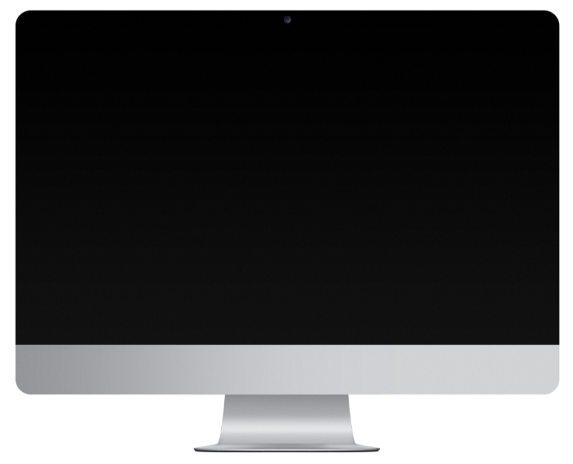 请替换文字内容
请替换文字内容
请替换文字内容
CLICK TO ADD YOUR TITLE IN HERE
90%
70%
63%
60%
55%
55%
50%
40%
40%
40%
Text 01
Text 02
Text 03
Text 04
Text 05
Text 06
Text 07
Text 08
Text 09
Text 10
WHAT MAKES US DIFFERENT?
We have many PowerPoint templates that has been specifically designed to help anyone that is stepping into the world of PowerPoint for the very first time. We have many PowerPoint templates that has been specifically designed to help anyone that is stepping into the world of PowerPoint for the very first time.
Circle Chart Example
CLICK TO ADD YOUR TITLE IN HERE
Lorem ipsum dolor sit amet, consectetur adipiscing elit. Integer mollis vehicula ligula ut faucibus. Curabitur vestibulum consequat urna et vehicula. Suspendisse feugiat biben- dum egestas. Sed bibendum urna id sem tincidunt commodoat dictum lectus. Fusce felis tellus, volutpat quis venenatis non, adipiscing quis orci. Integer condimentum leo ut erat ultrices mollis. Nunc ut quam adipiscing, elementum enim ac, ullamcorper magna. Curabitur a felis eu tellus tincidunt rhoncus. Cras rhoncus diam tortor, id cursus purus.
Nunc ut quam adipiscing, elementum enim ac, ullamcorper magna. Curabitur a felis eu tellus tincidunt rhoncus. Cras rhoncus diam tortor, id cursus purus volutpat quis venenatis non, adipiscing quis orci. Integer condimentum leo.
Fusce felis tellus, volutpat quis venenatis non, adipiscing quis orci. Integer condimentum leo ut erat ultrices mollis. Nunc ut quam adipiscing, elementum enim ac, ullamcorper magna. Curabitur a felis eu tellus tincidunt rhoncus. Cras rhoncus diam tortor, id cursus purus.
Lorem ipsum dolor sit amet, consectetur adipiscing elit. Integer mollis vehicula ligula ut faucibus. Curabitur vestibulum consequat urna et vehicula. Suspendisse feugiat biben- dum egestas. Sed bibendum urna id sem tincidunt commodoat dictum lectus elis tellus, volutpat quis venenatis non, adipiscing quis orci. Integer condimentum leo ut erat ultrices mollis. Nunc ut quam adipiscing, elementum enim ac, ullamcorper magna. Curabitur a felis eu tellus tincidunt rhoncus. Cras rhoncus diam tortor, id cursus purus.
80%
70%
70%
45%
35%
35%
25%
Data Here
Data Here
Data Here
Data Here
Data Here
Data Here
Data Here
CLICK TO ADD YOUR TITLE IN HERE
ADD YOUR TITLE
ADD YOUR TITLE
ADD YOUR TITLE
ADD YOUR TITLE
ADD YOUR TITLE
Lorem ipsum dolor sit amet, consectetur adipisicing elit, sed do eiusmod tempor incididunt ut labore et dolore magna aliqua. Ut enim ad minim veniam
Lorem ipsum dolor sit amet, consectetur adipisicing elit, sed do eiusmod tempor incididunt ut labore et dolore magna aliqua. Ut enim ad minim veniam
Lorem ipsum dolor sit amet, consectetur adipisicing elit, sed do eiusmod tempor incididunt ut labore et dolore magna aliqua. Ut enim ad minim veniam
Lorem ipsum dolor sit amet, consectetur adipisicing elit, sed do eiusmod tempor incididunt ut labore et dolore magna aliqua. Ut enim ad minim veniam
Lorem ipsum dolor sit amet, consectetur adipisicing elit, sed do eiusmod tempor incididunt ut labore et dolore magna aliqua. Ut enim ad minim veniam
CLICK TO ADD YOUR TITLE IN HERE
TOPIC HEADER HERE
TOPIC HEADER HERE
TOPIC HEADER HERE
TOPIC HEADER HERE
The spring and autumn period and the visual studio is one of the enterprises and individuals to provide professional creativity, brand integration design consultants, more than 15 years working experience.
The spring and autumn period and the visual studio is one of the enterprises and individuals to provide professional creativity, brand integration design consultants, more than 15 years working experience.
The spring and autumn period and the visual studio is one of the enterprises and individuals to provide professional creativity, brand integration design consultants, more than 15 years working experience.
The spring and autumn period and the visual studio is one of the enterprises and individuals to provide professional creativity, brand integration design consultants, more than 15 years working experience.
CLICK TO ADD YOUR TITLE IN HERE
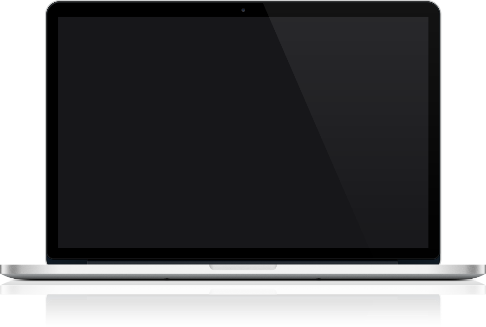 ADD YOUR TITLE
ADD YOUR TITLE
01
02
建议正文8-14号字，1.3倍字间距。标题数字等都可以通过点击和重新输入进行更改，
建议正文8-14号字，1.3倍字间距。标题数字等都可以通过点击和重新输入进行更改，
ADD YOUR TITLE
ADD YOUR TITLE
03
04
建议正文8-14号字，1.3倍字间距。标题数字等都可以通过点击和重新输入进行更改，
建议正文8-14号字，1.3倍字间距。标题数字等都可以通过点击和重新输入进行更改，
ADD YOUR TITLE
标题数字等都可以通过点击和重新输入进行更改，顶部“开始”面板中可以对字体、字号、颜色、行距等进行修改。建议正文8-14号字，1.3倍字间距。标题数字等都可以通过点击和重新输入进行更改。
PART 03
工作经验总结
The spring and autumn period and the visual studio is one of the enterprises and individuals to provide professional creativity, brand integration design consultants, more than 15 years working experience. To customers as the benchmark, with wisdom grafting business and the arts.
CLICK TO ADD YOUR TITLE IN HERE
请替换文字内容
请替换文字内容
点击添加相关标题文字，点击添加相关标题文字，点击添加相关标题文字，点击添加相关标题文字，点击添加相关标题文字。
点击添加相关标题文字，点击添加相关标题文字，点击添加相关标题文字，点击添加相关标题文字，点击添加相关标题文字。
请替换文字内容
请替换文字内容
点击添加相关标题文字，点击添加相关标题文字，点击添加相关标题文字，点击添加相关标题文字，点击添加相关标题文字。
点击添加相关标题文字，点击添加相关标题文字，点击添加相关标题文字，点击添加相关标题文字，点击添加相关标题文字。
请替换文字内容
请替换文字内容
点击添加相关标题文字，点击添加相关标题文字，点击添加相关标题文字，点击添加相关标题文字，点击添加相关标题文字。
点击添加相关标题文字，点击添加相关标题文字，点击添加相关标题文字，点击添加相关标题文字，点击添加相关标题文字。
CLICK TO ADD YOUR TITLE IN HERE
YOUR HEADER
YOUR HEADER
YOUR HEADER
YOUR HEADER
Lorem Ipsum is simply dummy text of the printing and typesetting industry. Lorem Ipsum has been the industry's standard. Lorem Ipsum is simply dummy text of the printing and more.
Lorem Ipsum is simply dummy text of the printing and typesetting industry. Lorem Ipsum has been the industry's standard. Lorem Ipsum is simply dummy text of the printing and more.
Lorem Ipsum is simply dummy text of the printing and typesetting industry. Lorem Ipsum has been the industry's standard. Lorem Ipsum is simply dummy text of the printing and more.
Lorem Ipsum is simply dummy text of the printing and typesetting industry. Lorem Ipsum has been the industry's standard. Lorem Ipsum is simply dummy text of the printing and more.
CLICK TO ADD YOUR TITLE IN HERE
01
02
03
在此添加标题
在此添加标题
在此添加标题
为客户提供有效服务，是我们工作的方向和价值评价的标尺。
为客户提供有效服务，是我们工作的方向和价值评价的标尺。
为客户提供有效服务，是我们工作的方向和价值评价的标尺。
为客户提供有效服务，是我们工作的方向和价值评价的标尺，成就客户就是成就我们自己。为客户提供有效服务，是我们工作的方向和价值评价的标尺，成就客户就是成就我们自己。
CLICK TO ADD YOUR TITLE IN HERE
ADD YOUR TITLE
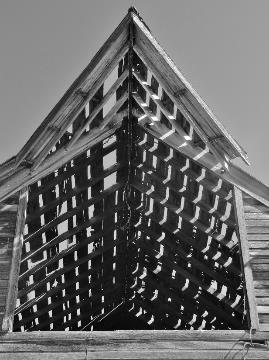 OF THIS SCHEME, WE THANK YOU FOR YOUR READING, THE PROPOSAL IS IN PROPOSAL INFORMATION, THIS PAPER DISCUSSES THE SPECIFIC REQUIREMENTS
ADD YOUR TITLE
OF THIS SCHEME, WE THANK YOU FOR YOUR READING, THE PROPOSAL IS IN PROPOSAL INFORMATION, THIS PAPER DISCUSSES THE SPECIFIC REQUIREMENTS
ADD YOUR TITLE
OF THIS SCHEME, WE THANK YOU FOR YOUR READING, THE PROPOSAL IS IN PROPOSAL INFORMATION, THIS PAPER DISCUSSES THE SPECIFIC REQUIREMENTS
CLICK TO ADD YOUR TITLE IN HERE
服务理念
企业精神
经营理念
企业宗旨
用户至上、用心服务
求实、创新、团结
科学管理、诚信经营
质量第一、诚信为本
CLICK TO ADD YOUR TITLE IN HERE
ADD YOUR TITLE
ADD YOUR TITLE
ADD YOUR TITLE
Lorem ipsum dolor sit amet, consectetur adipisicing elit, sed do eiusmod tempor incididunt ut labore et dolore magna aliqua. Ut enim ad minim veniam
Lorem ipsum dolor sit amet, consectetur adipisicing elit, sed do eiusmod tempor incididunt ut labore et dolore magna aliqua. Ut enim ad minim veniam
Lorem ipsum dolor sit amet, consectetur adipisicing elit, sed do eiusmod tempor incididunt ut labore et dolore magna aliqua. Ut enim ad minim veniam
PART 04
未来工作计划
The spring and autumn period and the visual studio is one of the enterprises and individuals to provide professional creativity, brand integration design consultants, more than 15 years working experience. To customers as the benchmark, with wisdom grafting business and the arts.
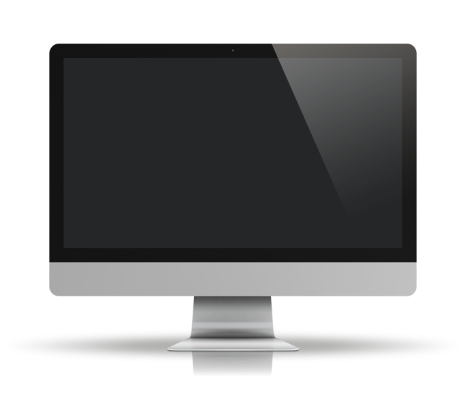 CLICK TO ADD YOUR TITLE IN HERE
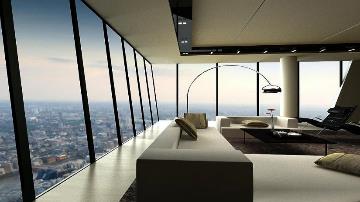 ADD YOUR TITLE
Lorem Ipsum is simply dummy text of the printing and typesetting industry. Lorem Ipsum has been the industry's standard. Lorem Ipsum is simply dummy text of the printing and more.
Lorem Ipsum is simply dummy text of the printing and typesetting industry. Lorem Ipsum has been the industry's standard. Lorem Ipsum is simply dummy text of the printing and more.
Lorem Ipsum is simply dummy text of the printing and typesetting industry. Lorem Ipsum has been the industry's standard. Lorem Ipsum is simply dummy text of the printing and more.
CLICK TO ADD YOUR TITLE IN HERE
The spring and autumn period and the visual studio is one of the enterprises and individuals to provide professional creativity, brand integration design consultants, more than 15 years working experience.
The spring and autumn period and the visual studio is one of the enterprises and individuals to provide professional creativity, brand integration design consultants, more than 15 years working experience.
The spring and autumn period and the visual studio is one of the enterprises and individuals to provide professional creativity, brand integration design consultants, more than 15 years working experience.
The spring and autumn period and the visual studio is one of the enterprises and individuals to provide professional creativity, brand integration design consultants, more than 15 years working experience.
The spring and autumn period and the visual studio is one of the enterprises and individuals to provide professional creativity, brand integration design consultants, more than 15 years working experience.
ADD YOUR TITLE
CLICK TO ADD YOUR TITLE IN HERE
随着计算机技术的发展及印刷技术的进步，平面设计在视觉感观领域的表现和应用也越来越丰富。
随着计算机技术的发展及印刷技术的进步，平面设计在视觉感观领域的表现和应用也越来越丰富。
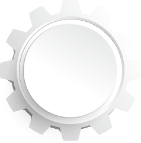 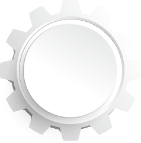 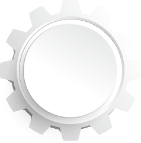 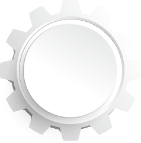 02
01
03
04
keyword
随着计算机技术的发展及印刷技术的进步，平面设计在视觉感观领域的表现和应用也越来越丰富。
随着计算机技术的发展及印刷技术的进步，平面设计在视觉感观领域的表现和应用也越来越丰富。
CLICK TO ADD YOUR TITLE IN HERE
YOUR TITLE
Lorem ipsum dolor sit amet, consectetur adipisicing elit, sed do eiusmod tempor incididunt ut labore et dolore magna aliqua. Ut enim ad minim veniam
YOUR TITLE
YOUR TITLE
【  YOUR TITLE  】
Lorem ipsum dolor sit amet, consectetur adipisicing elit, sed do eiusmod tempor incididunt ut labore et dolore magna aliqua. Ut enim ad minim veniam
Lorem ipsum dolor sit amet, consectetur adipisicing elit, sed do eiusmod tempor incididunt ut labore et dolore magna aliqua. Ut enim ad minim veniam
YOUR TITLE
Lorem ipsum dolor sit amet, consectetur adipisicing elit, sed do eiusmod tempor incididunt ut labore et dolore magna aliqua. Ut enim ad minim veniam
CLICK TO ADD YOUR TITLE IN HERE
添加标题
添加标题
此处添加详细文本描述，建议与标题相关并符合整体语言风格，语言描述尽量简洁生动。尽量将每页幻灯片的字数控制在200字以内，据统计每页幻灯片的最好控制在5分钟之内。
此处添加详细文本描述，建议与标题相关并符合整体语言风格，语言描述尽量简洁生动。尽量将每页幻灯片的字数控制在200字以内，据统计每页幻灯片的最好控制在5分钟之内。
添加标题
添加标题
此处添加详细文本描述，建议与标题相关并符合整体语言风格，语言描述尽量简洁生动。
此处添加详细文本描述，建议与标题相关并符合整体语言风格，语言描述尽量简洁生动。
开始
理念
CLICK TO ADD YOUR TITLE IN HERE
为客户提供有效服务，是我们工作的方向和价值评价的标尺，成就客户就是成就我们自己。
为客户提供有效服务，是我们工作的方向和价值评价的标尺，成就客户就是成就我们自己。
为客户提供有效服务，是我们工作的方向和价值评价的标尺，成就客户就是成就我们自己。
Add the title here
为客户提供有效服务，是我们工作的方向和价值评价的标尺，成就客户就是成就我们自己。
为客户提供有效服务，是我们工作的方向和价值评价的标尺，成就客户就是成就我们自己。为客户提供有效服务，是我们工作的方向和价值评价的标尺，成就客户就是成就我们自己。
CLICK TO ADD YOUR TITLE IN HERE
请替换文字内容
请替换文字内容
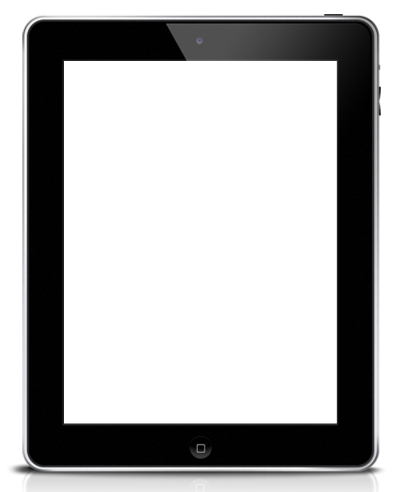 THE END
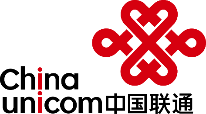 感谢观看 奋斗吧
The spring and autumn period and the visual studio is one of the enterprises and individuals to provide professional creativity, brand integration design consultants, more than 15 years working experience. To customers as the benchmark, with wisdom grafting business and the arts.